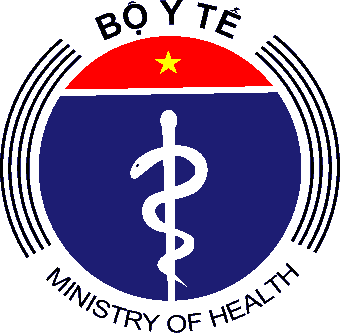 ĐẢM BẢO AN TOÀN PHÒNG CHỐNG DỊCH TẠI CƠ SỞ GIÁO DỤC KHI TỔ CHỨC DẠY, HỌC TRỰC TIẾP
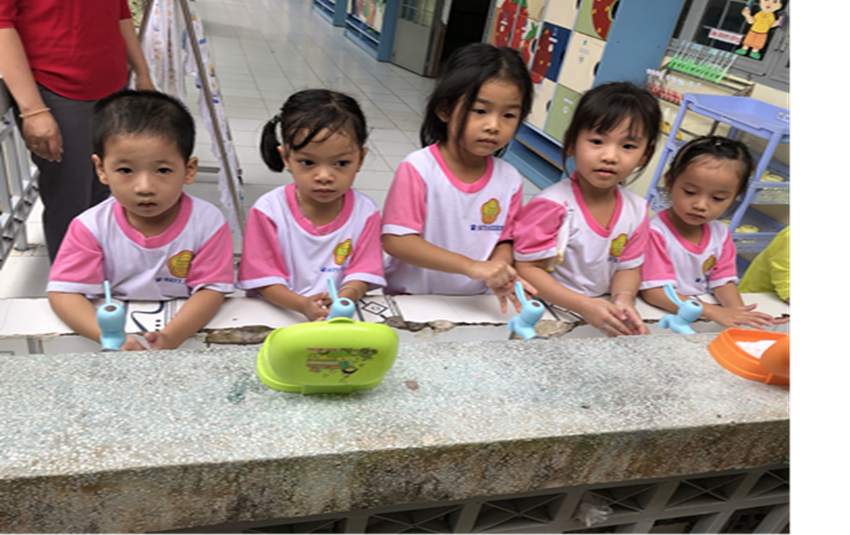 1
VĂN BẢN HƯỚNG DẪN
2
KHI NÀO TỔ CHỨC DẠY, HỌC TRỰC TIẾP
Nghị quyết số 128/NQ-CP:
Các cơ sở giáo dục phải đảm bảo các biện pháp an toàn PCD theo hướng dẫn của BGDĐT, BYT ở tất cả các cấp độ dịch.
Dạy học hạn chế: bao gồm về thời gian, số lượng học sinh và ngừng một số hoạt động (do các địa phương căn cứ Quyết định số 218/QĐ-BYT để đánh giá cấp độ dịch và căn cứ yếu tố dịch tễ, nguy cơ tại địa phương để qui định)
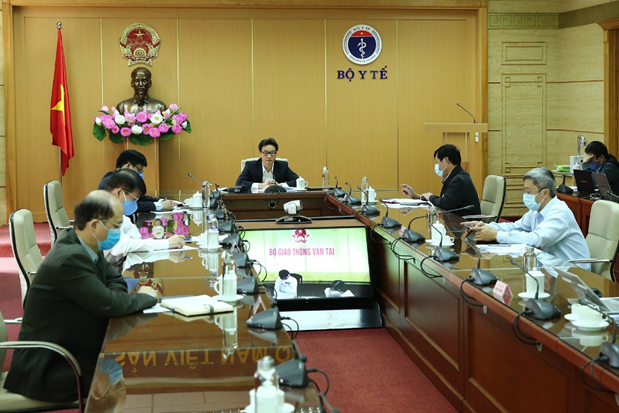 3
Trước khi đón học sinh quay lại học
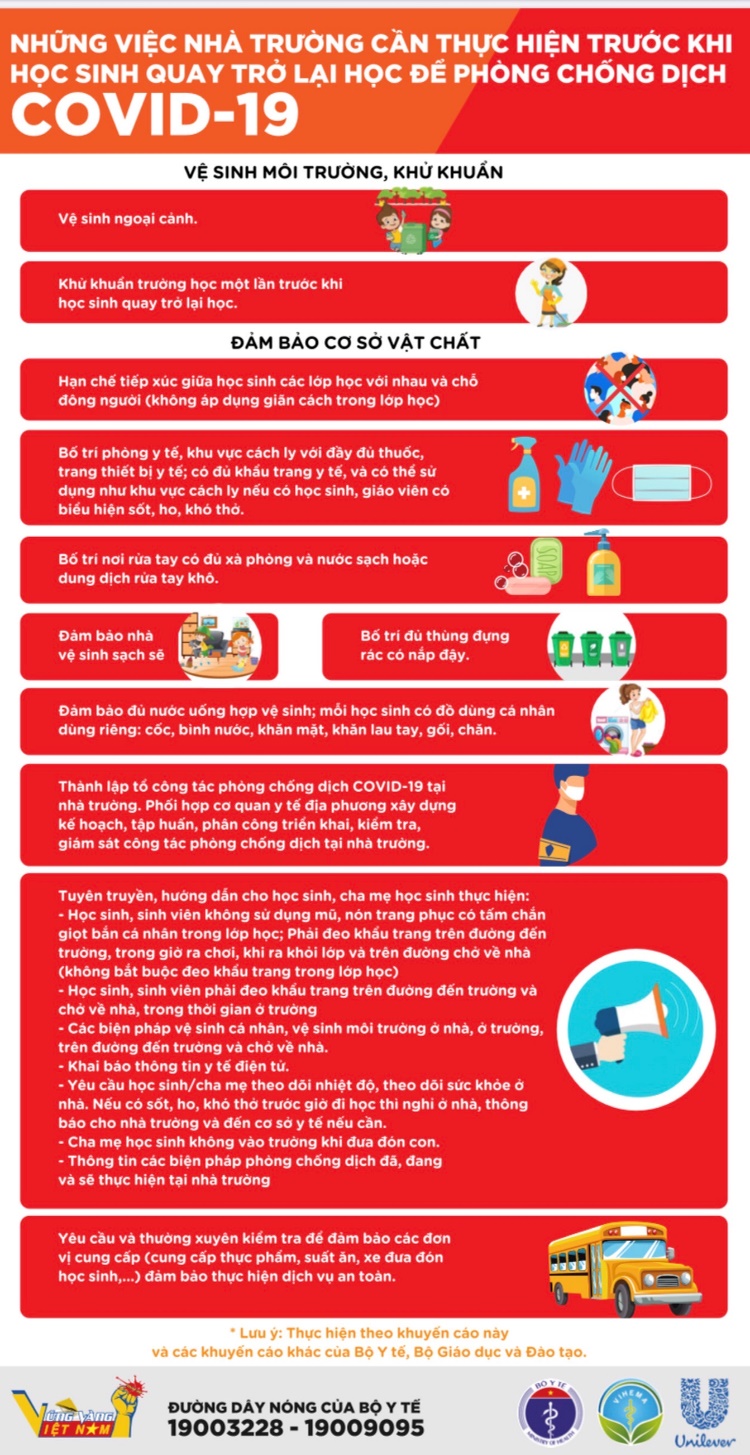 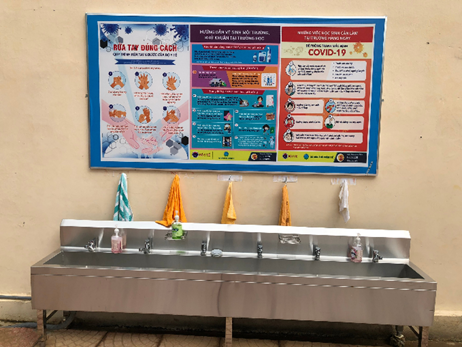 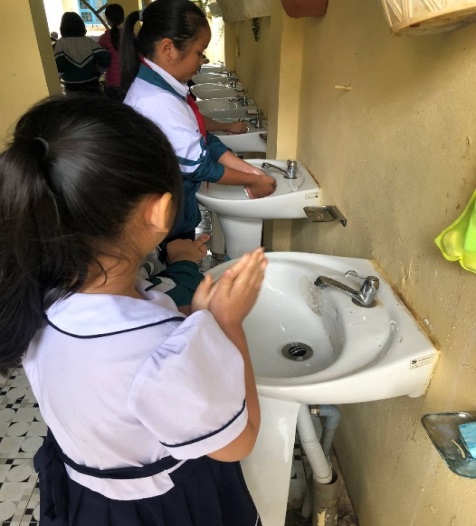 4
Trước khi đón học sinh quay lại học (tiếp)
Thông qua sổ liên lạc điện tử/hệ thống thông tin liên lạc sẵn có để tuyên truyền, hướng dẫn cho học sinh, cha mẹ học sinh:
Các biện pháp bảo vệ sức khỏe, theo dõi sức khỏe của học sinh và thực hành các biện pháp vệ sinh cá nhân
Yêu cầu học sinh, cha mẹ học sinh theo dõi sức khỏe của học sinh và thông tin ngay cho nhà trường khi học sinh có các biểu hiện sốt, ho, khó thở
Thông tin cho học sinh, cha mẹ học sinh biết về các biện pháp phòng, chống dịch đã được thực hiện và sẽ tiếp tục thực hiện tại các nhà trường, ký túc xá để học sinh, cha mẹ học sinh yên tâm
5
Khi học sinh trở lại học
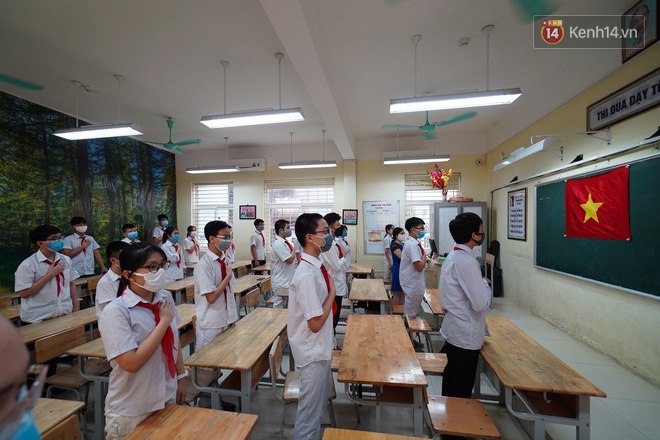 6
Khi học sinh trở lại học
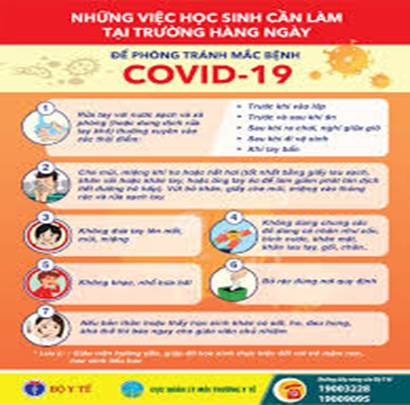 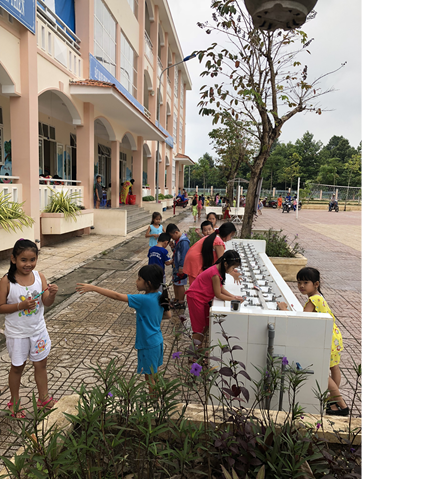 7
Khi học sinh trở lại học (tiếp)
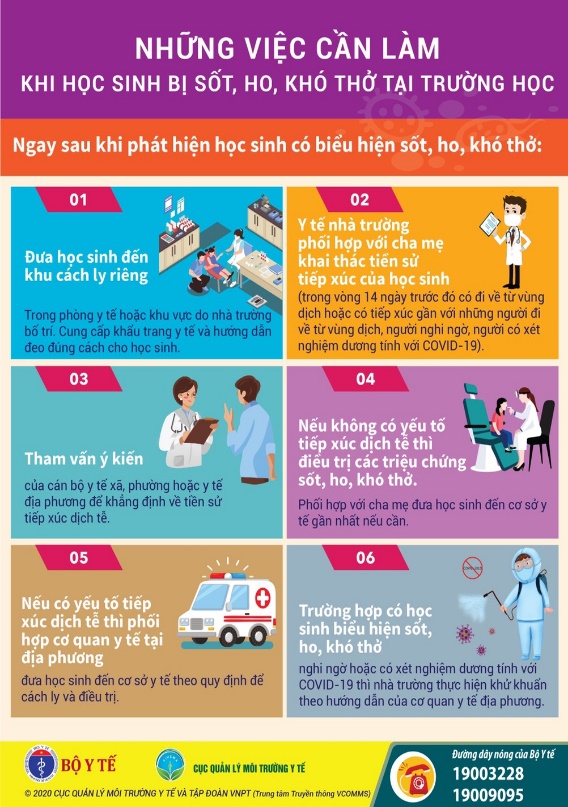 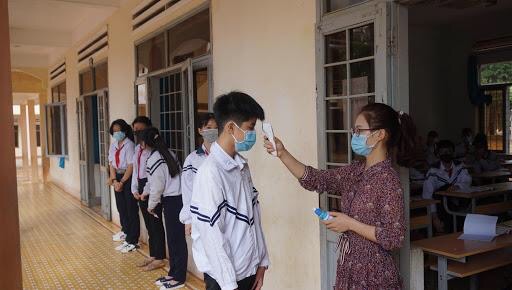 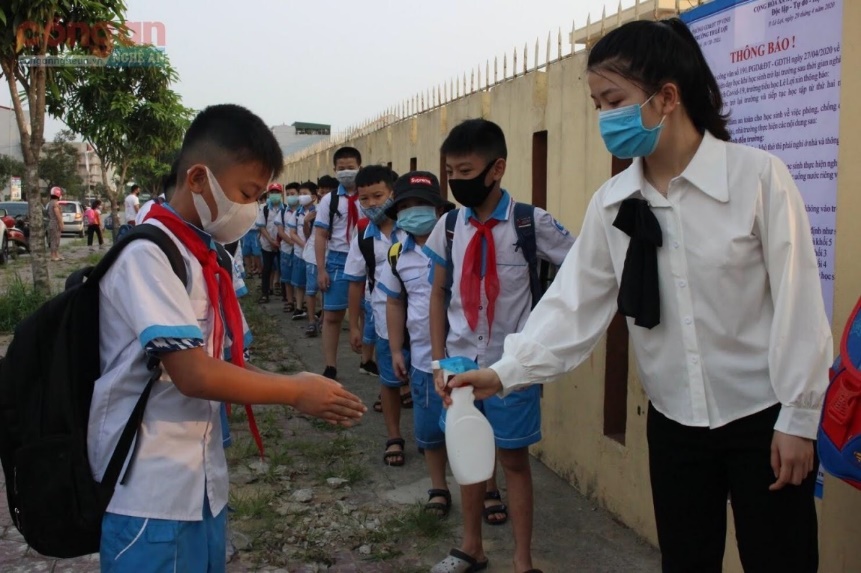 8
Công tác vệ sinh môi trường, khử khuẩn
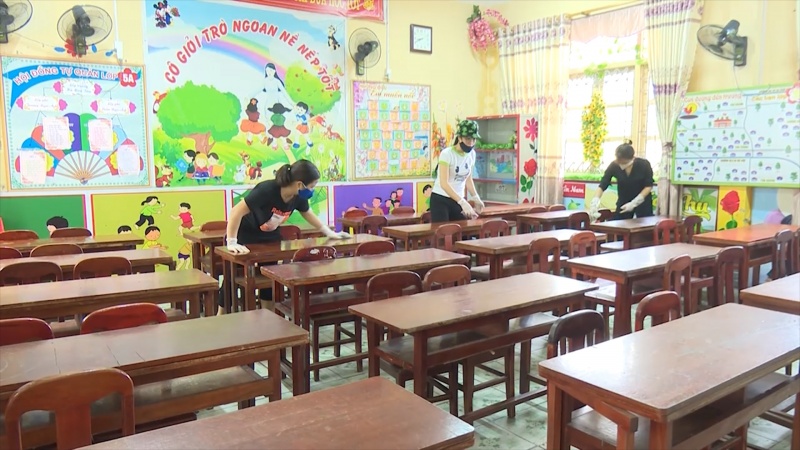 9
Công tác vệ sinh môi trường, khử khuẩn (tiếp)
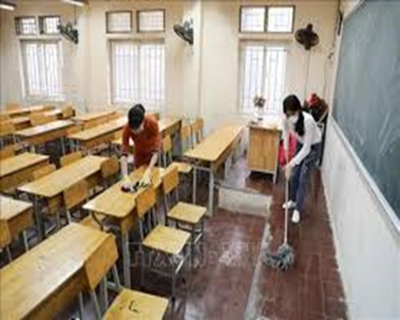 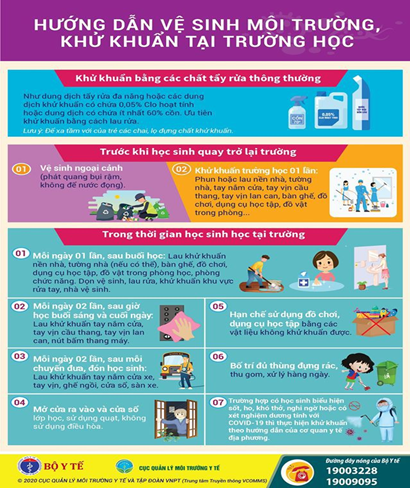 10
XỬ TRÍ CÁC TRƯỜNG HỢP NGHI MẮC, MẮC COVID-19
11
Định nghĩa ca bệnh
I. Người tiếp xúc gần (F1)
1.  Người tiếp xúc cơ thể trực tiếp (bắt tay, ôm hôn, tiếp xúc trực tiếp với da, cơ thể …) với F0 trong thời kỳ lây truyền của F0
2. Người đeo khẩu trang có tiếp xúc, giao tiếp trong vòng 2m hoặc trong cùng không gian hẹp, kín và tối thiểu trong thời gian 15 phút với F0 khi đang trong thời kỳ lây truyền của F0
3. Người không đeo khẩu trang có tiếp xúc, giao  tiếp gần trong vòng 2m hoặc ở trong cùng không gian hẹp, kín với F0 trong thời ký lây truyền của F0
4. NGƯỜI TRỰC TIẾP CHĂM SÓC, KHÁM VÀ ĐIỀU TRỊ F0 KHI ĐANG TRONG THỜI KỲ LÂY TRUYỀN CỦA F0 MÀ KHÔNG SỬ DỤNG ĐẦY ĐỦ CÁC PHƯƠNG TIỆN PHÒNG HỘ CÁ NHÂN (PPE)
Thời kỳ lây truyền của F0 được tính từ 02 ngày trước khi khởi phát (đối với F0 không có triệu chứng thì thời kỳ lây truyền được tính từ  02 ngày trước ngày được lấy mẫu có KQXN dương tính) cho đến khi KQXN Âm tính hoặc giá trị Ct ≥ 30
II. Ca bệnh nghi ngờ
1.  Là f1 và có ít nhất 02 trong số các biểu hiện lâm sàng: sốt; ho; đau họng; chảy nước mũi; nghẹt mũi; đau người, mệt mỏi, ớn lạnh; giảm hoặc mất vị giác; giảm hoặc mất khứu giác; đau, nhức đầu; tiêu chảy; khó thở; viêm đường hô hấp.
2. người có yếu tố dịch tễ (không bao gồm f1) và có ít nhất trong 02 biểu hiện lâm sang như trên
3. NGƯỜI CÓ KẾT QUẢ XN NHANH KHÁNG NGUYÊN DƯƠNG TÍNH (Trừ TH nêu tại mục III, khoản  2,3,4)
Người có yếu tố dịch tễ:
- Có mặt trên cùng phương tiện giao thông hoặc cùng địa điểm, sự kiện, nơi làm việc, lớp học … với F0 đang trong thời kỳ lây truyền
- Người ở, đến từ khu vực ổ dịch đang hoạt động
III. Ca bệnh xác định
1.  người có kết quả xn dương tính với sars-cov-2 bằng pp pcr
2. Là f1 có kqxn nhanh kháng nguyên dương tính
3. Người có biểu hiện lâm sàng (được nêu tại mục ii, điểm 1) và có yếu tố dịch tễ (không bao gồm F1) và có kqxn nhanh kháng nguyên dương tính
4. người có kqxn nhanh kháng nguyên dương tính 02 lần liên tiếp (Lần 2 trong vòng 8 giờ kể từ khi có kqxn lần 1) và có yếu tố dịch tễ (không bao gồm f1)
- Sinh phẩm XN nhanh KN phải thuộc danh mục được BYT cấp phép.
- XN nhanh KN do CBYT thực hiện hoặc do người nghi nhiễm thực hiện dưới sự giám sát của NVYT
Cách ly, xét nghiệm đối với F1
2.1. Những người đã tiêm đủ liều vắc xin phòng COVID-19 … hoặc đã khỏi bệnh COVID-19 trong vòng 06 tháng tính đến thời điểm được xác định là đối tượng F1:
- Cách ly y tế 07 ngày tại nhà/nơi lưu trú (nếu đủ điều kiện), tự theo dõi sức khoẻ trong 07 ngày tiếp theo.
- Thực hiện xét nghiệm nhanh KN (khi bắt đầu thực hiện cách ly). Nếu kết quả Dương tính với SARS-CoV-2, xử lý như ca bệnh xác định (F0).
- Thực hiện xét nghiệm nhanh KN vào ngày thứ 07 (khi kết thúc cách ly).
- Tuân thủ 5K, nếu có dấu hiệu bất thường về sức khỏe như ho, sốt, khó thở, đau rát họng, mất vị giác... thì báo cho cơ quan y tế để theo dõi và xử trí theo quy định.
2.2. Những người tiêm chưa đủ liều vắc xin phòng COVID-19 hoặc chưa tiêm vắc xin phòng COVID-19: 
- Thực hiện cách ly chặt chẽ tại nhà/cơ sở cách ly 14 ngày; tự theo dõi sức khoẻ trong 07 ngày tiếp theo. 
- Thực hiện xét nghiệm nhanh kháng nguyên (khi bắt đầu thực hiện cách ly). Nếu kết quả Dương tính với SARS-CoV-2, xử lý như ca bệnh xác định (F0).
- Thực hiện xét nghiệm nhanh KN vào ngày thứ 14 (khi kết thúc cách ly).
* Đối với bệnh nhân tự theo dõi sức khỏe tại nhà:
	- Đo thân nhiệt 2 lần/ngày. Nếu thân nhiệt cao hơn 380C ở hai lần đo liên tiếp hoặc có bất kỳ dấu hiệu lâm sàng bất thường nào thì cần báo cho y tế cơ sở để thăm khám và xử trí kịp thời.
	- Không tự ý ra khỏi nhà khi chưa thông báo với chính quyền địa phương, không tụ tập, không đến nơi đông người, nghiêm túc thực hiện Thông điệp 5K.
Xét nghiệm khỏi bệnh
I. F0 điều trị tại nhà
Thực hiện xét nghiệm nhanh kháng nguyên vào ngày thứ 07.
Kết quả xét nghiệm dương tính thì tiếp tục cách ly đủ 10 ngày đối với người đã tiêm đủ liều vắc xin; và 14 ngày đối với người chưa tiêm đủ liều vắc xin theo quy định.
Kết quả xét nghiệm âm tính thì kết thúc điều trị (cấp giấy xác nhận khỏi bệnh COVID-19); 
Tự theo dõi sức khỏe tại nhà trong 07 ngày tiếp theo.
Xử trí các trường hợp nghi mắc
21
Xử trí các trường hợp nghi mắc (tiếp)
22
Khi có bệnh nhân COVID-19 trong trường học
23
Khi có bệnh nhân COVID-19 trong trường học
24
Yêu cầu đối với phòng cách ly tạm thời
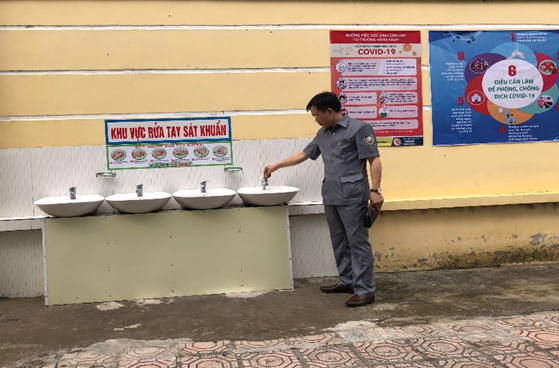 25
Yêu cầu đối với phòng cách ly tạm thời (tiếp)
Bố trí thùng đựng chất thải có nắp đậy (Thu gom khẩu trang, khăn, giấy lau mũi, miệng đã qua sử dụng của người cách ly vào thùng đựng chất thải. Đối với trường hợp có yếu tố tiếp xúc dịch tễ thì thu gom, vận chuyển và xử lý như chất thải lây nhiễm theo hướng dẫn của trạm y tế cấp xã; thu gom các rác thải sinh hoạt khác vào thùng đựng rác thải thông thường).
Đảm bảo trang thiết bị y tế cơ bản theo quy định. 
Có nội quy khu vực cách ly: hạn chế tối đa những người không phận sự vào khu vực cách ly; đảm bảo an ninh, an toàn; không tổ chức ăn uống tập trung trong khu vực cách ly; cung cấp suất ăn cho người được cách ly và đảm bảo an toàn thực phẩm;
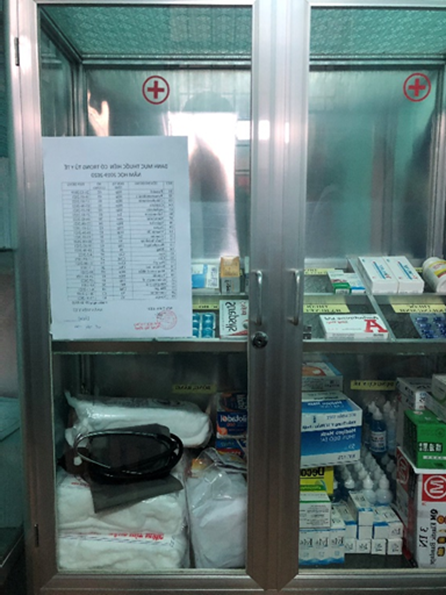 26
Đề nghị
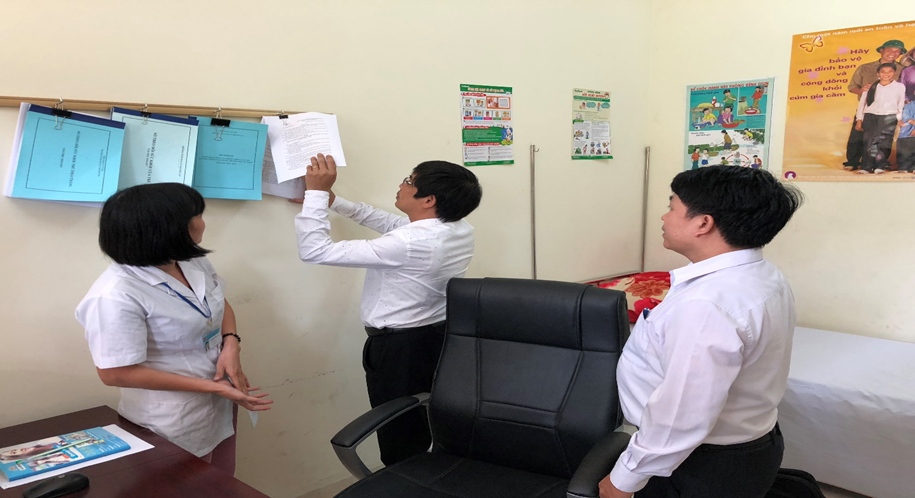 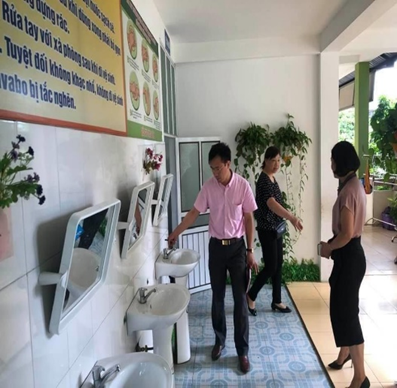 27
Trân trọng cảm ơn!
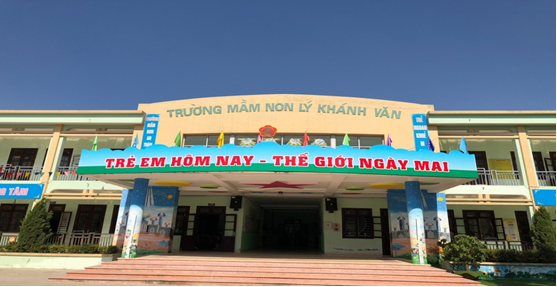 28